A Survey of Image Retargeting Techniques
Daniel Vaquero1, Matthew Turk1, 
Kari Pulli2, Marius Tico2, Natasha Gelfand2

1University of California, Santa Barbara
2Nokia Research Center, Palo Alto
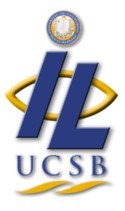 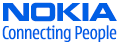 What is our paper about?
Literature Review of Image Retargeting Operators
Resize an image of size m x n to m’ x n’, while
 Preserving important content
 Preserving important structure
 Generating a result free of visual artifacts
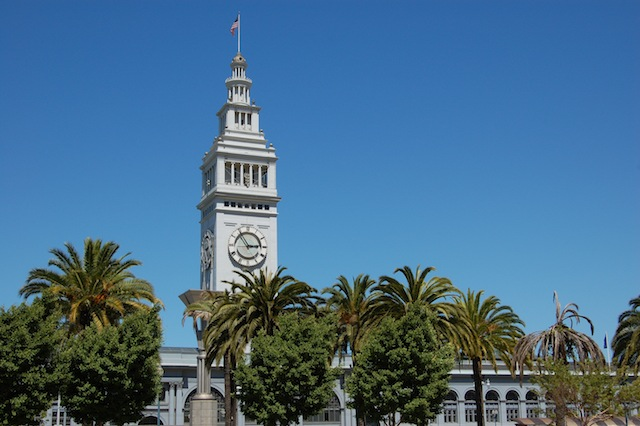 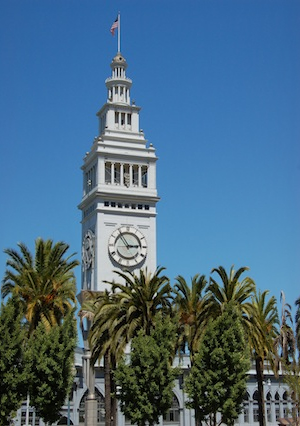 n
n’
m’
m
[Speaker Notes: Goals for this presentation: introduce the image retargeting problem, present our classification of methods, and give an overview of representative techniques]
Applications
Display on Different Devices
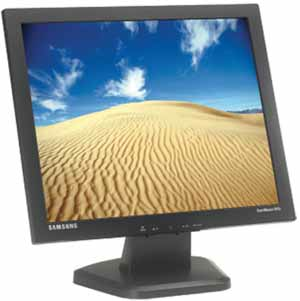 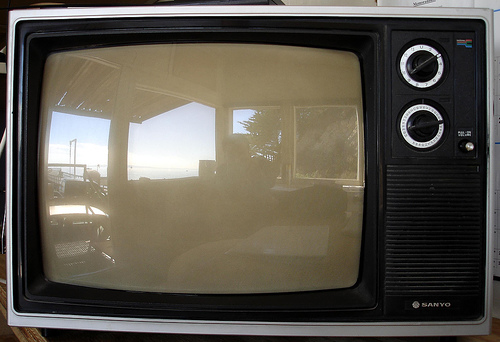 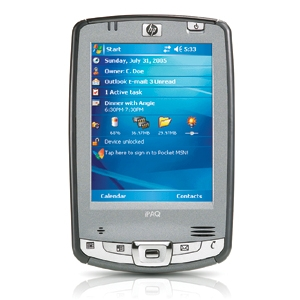 Differences in
Size 
and 
Aspect Ratio
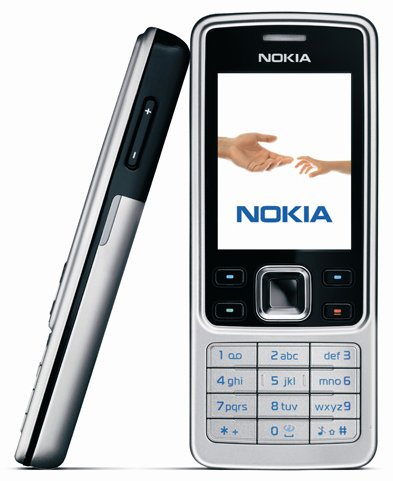 Applications
Dynamic Document Layout
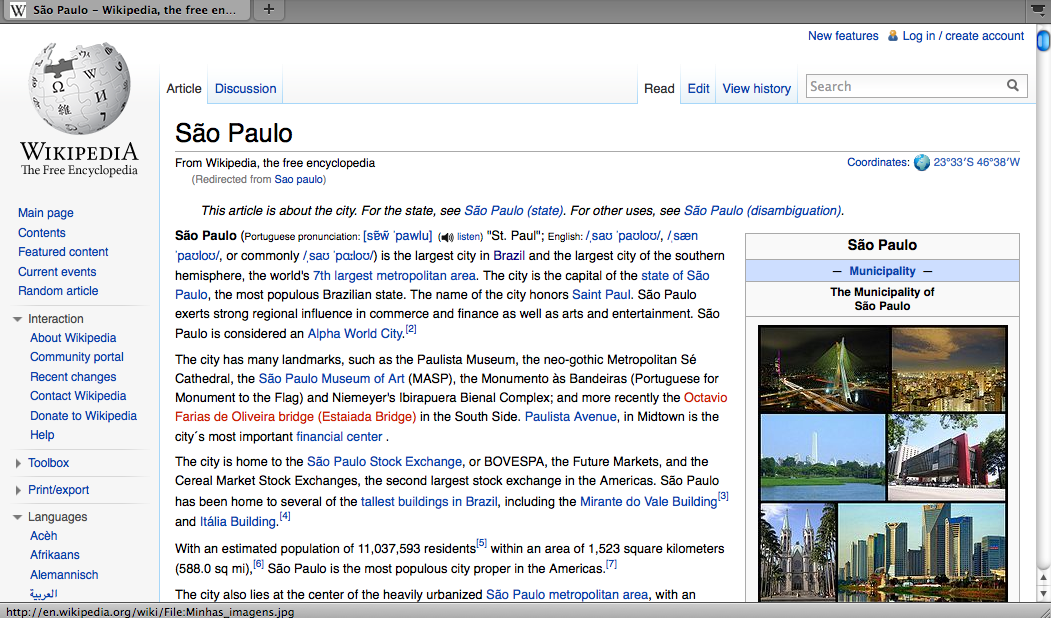 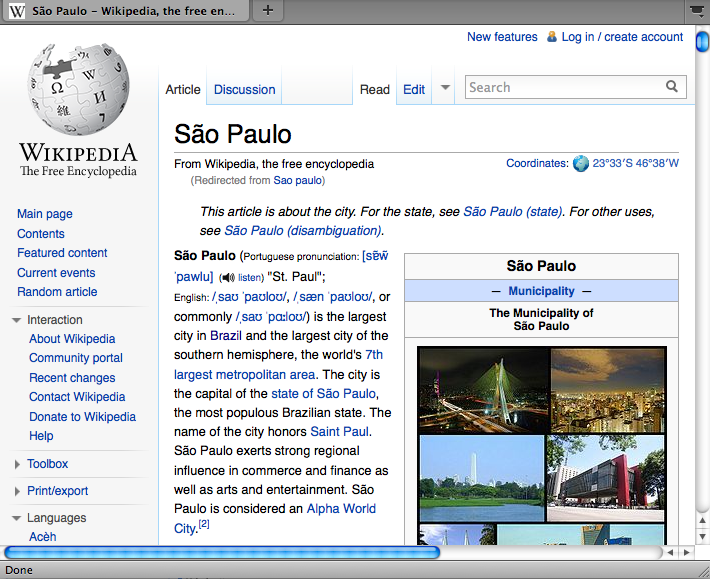 [Speaker Notes: Text adapts to change in size, but it would be nice if images do it as well]
Applications
Thumbnails for Image Browsing
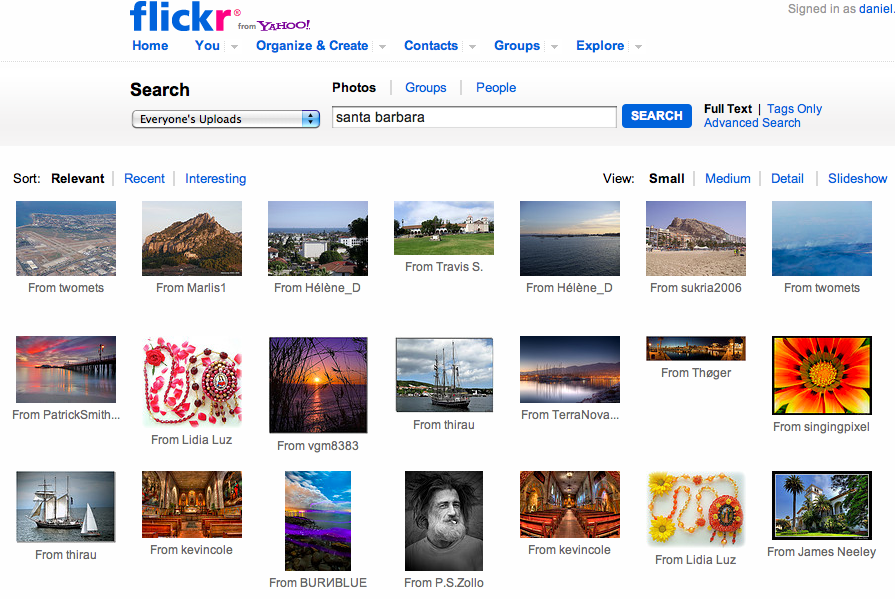 Applications
Improving Photo Composition
[Liu et al., Eurographics 2010]
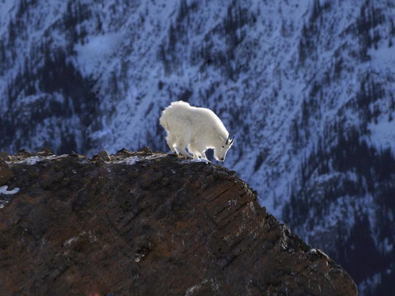 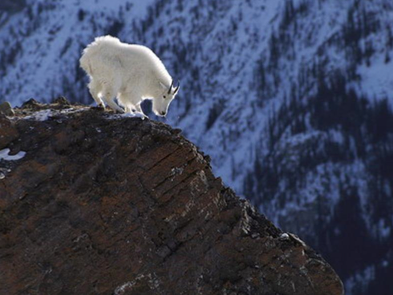 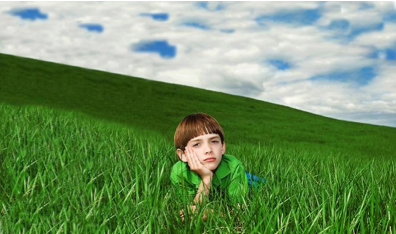 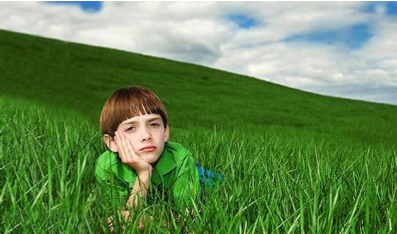 Content-Aware Image Retargeting
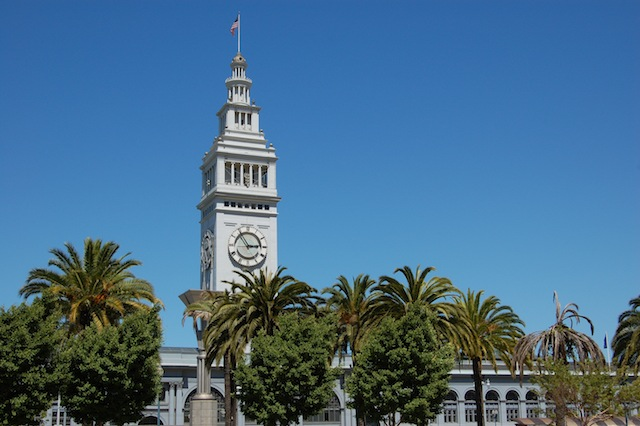 Preserve important
content while keeping an aesthetically
pleasing image
input
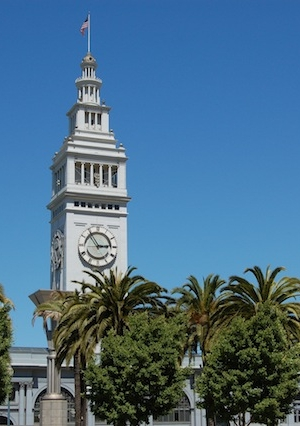 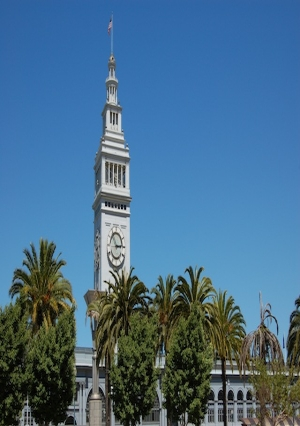 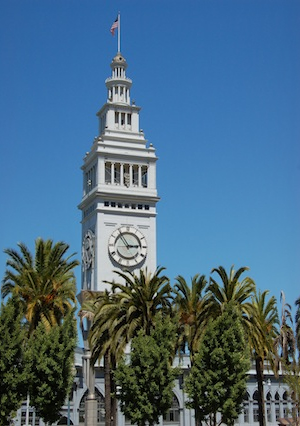 cropping
scaling
content-aware
[Speaker Notes: Cropping and scaling often do not give satisfactory results, content-aware methods try to preserve important content while keeping an aesthetically pleasing image]
Content-Aware Retargeting Flow
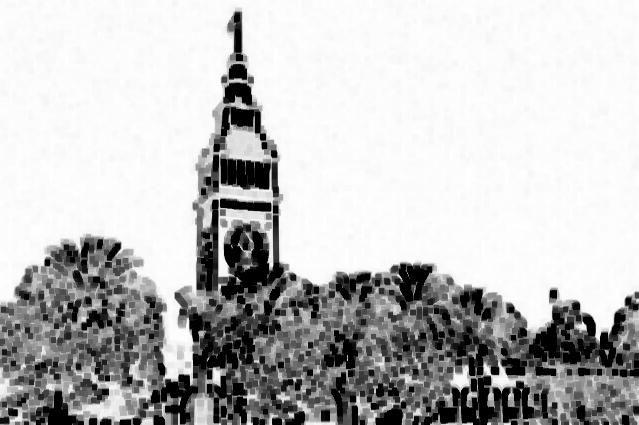 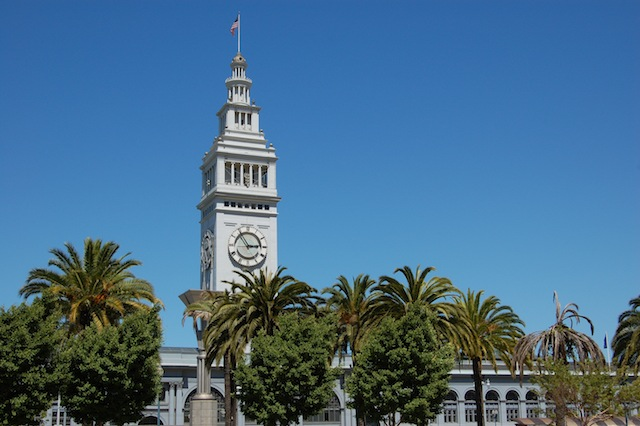 Compute importance map
Retargeting operation
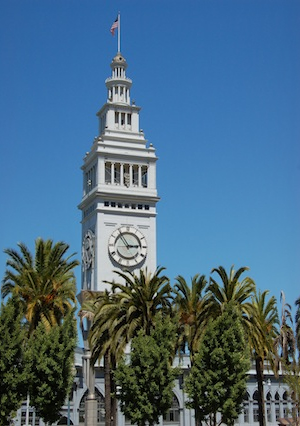 Image
Output image
Target image size
User interaction (optional)
Constraints (optional user interaction)
[Speaker Notes: The majority of content-aware retargeting techniques follows a similar flow.]
Challenges
How to determine what is important?
Variability of natural scenes








Computational complexity
Some applications require real-time retargeting, but content-aware methods often involve solving complex optimization problems
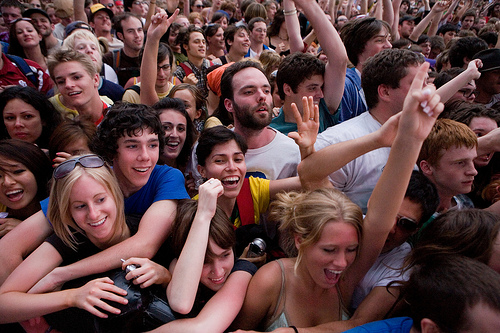 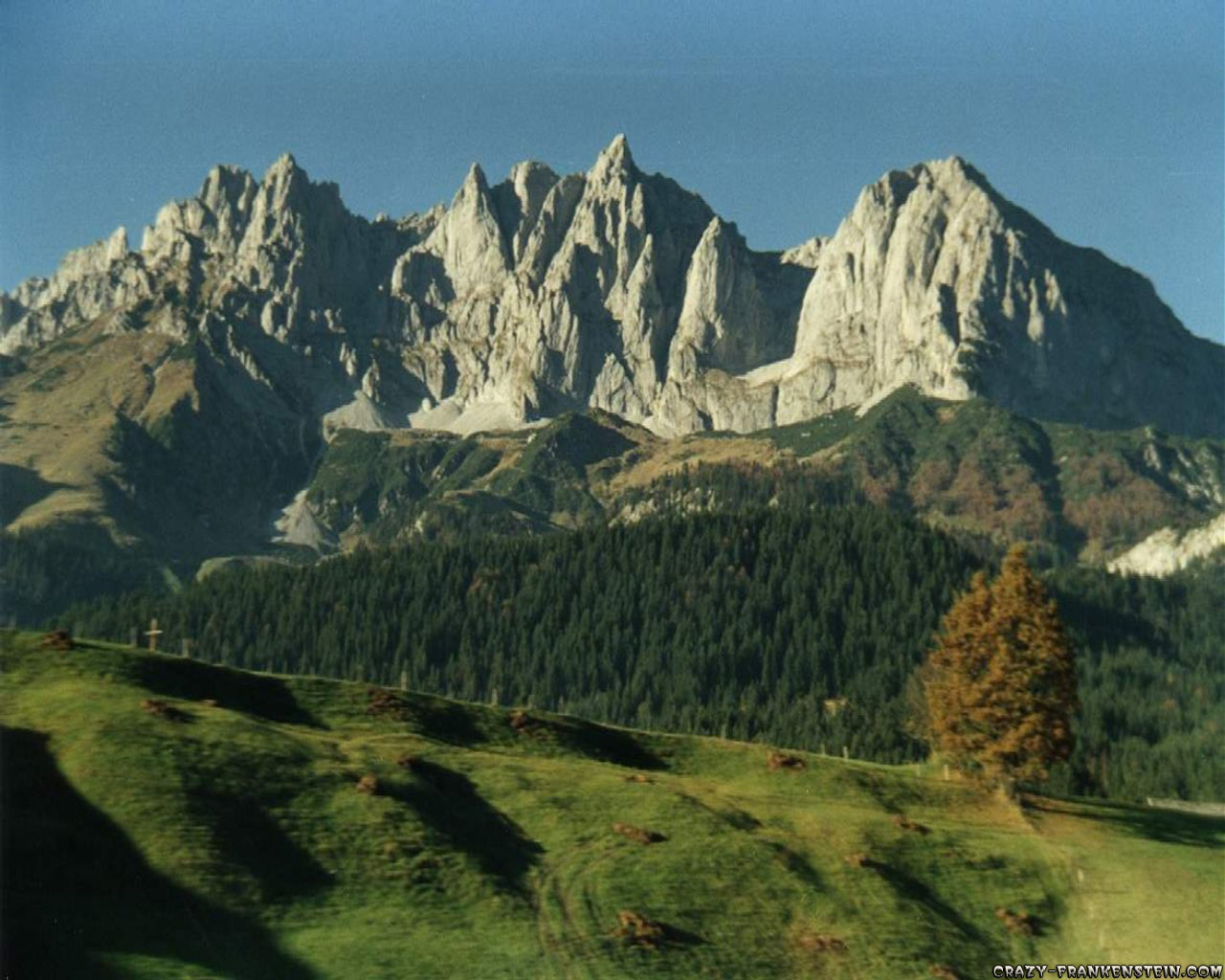 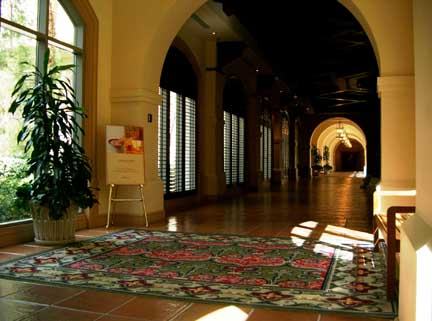 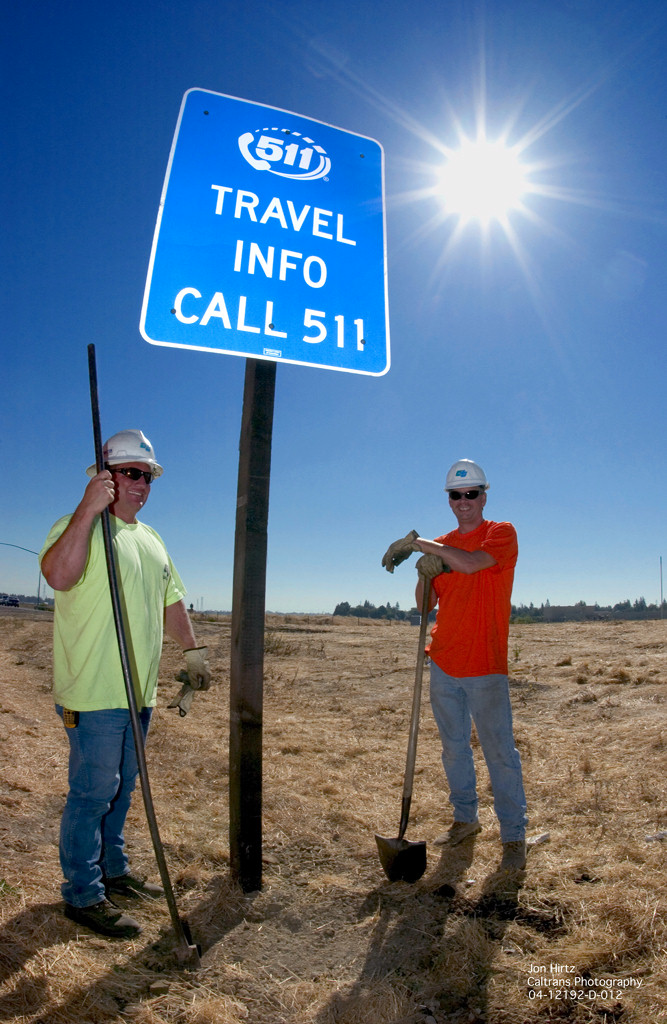 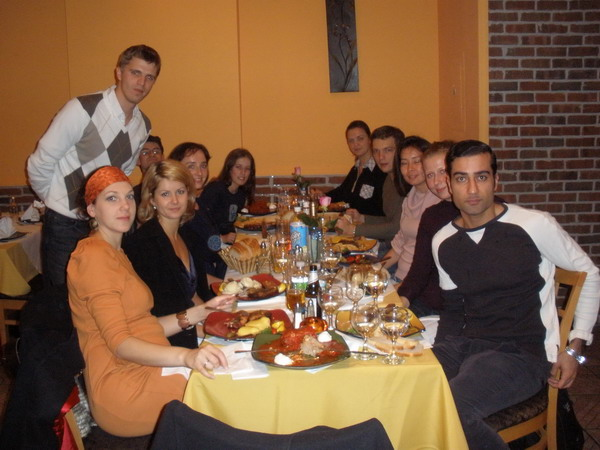 [Speaker Notes: Variability of natural scenes: landscapes, crowded scenes, faces, text, indoors, outdoors]
Content-Aware Retargeting Flow
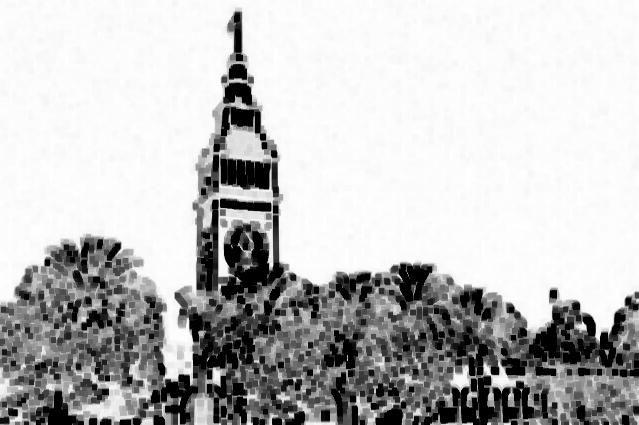 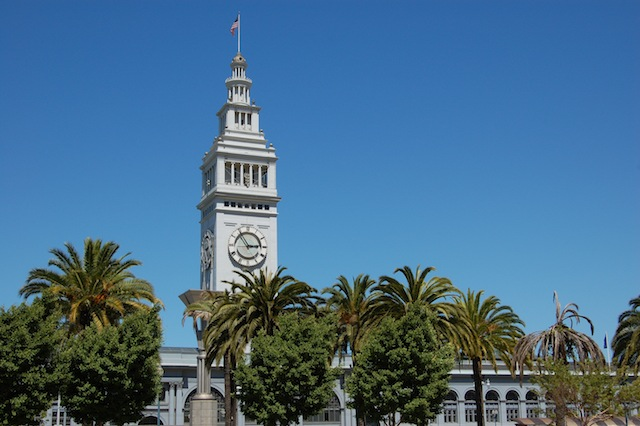 Compute importance map
Retargeting operation
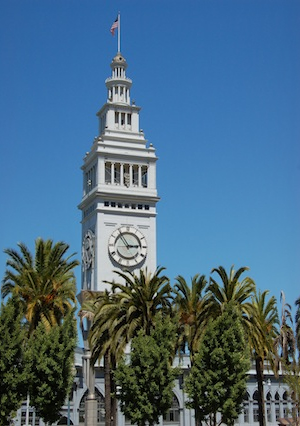 Image
Output image
Target image size
User interaction (optional)
Constraints (optional user interaction)
Content-Aware Retargeting Flow
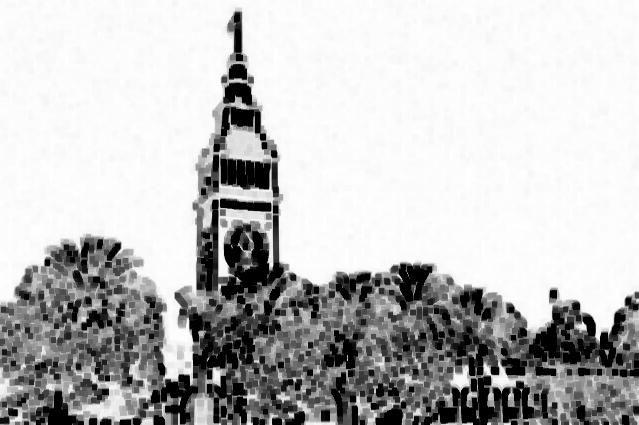 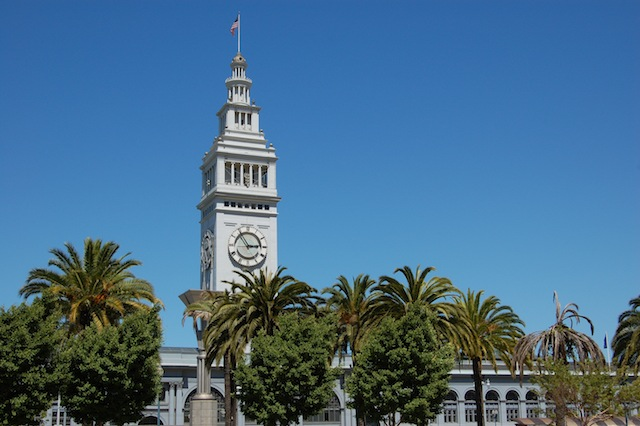 Compute importance map
Retargeting operation
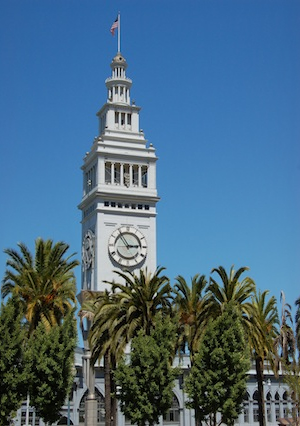 Image
Output image
Target image size
User interaction (optional)
Constraints (optional user interaction)
[Speaker Notes: Duplicate the slide]
Importance Map Estimation
Assign a value in [0,1] to every pixel







Bottom-up methods
Low-level features (intensities, color, edge orientation)
Top-down methods
Semantic information (faces, text, structures, symmetries, etc.)
Semi-automatic methods (user interaction)
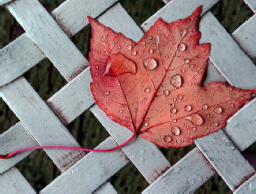 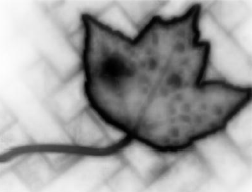 [Goferman et al., CVPR 2010]
[Speaker Notes: Bottom-up methods mimic how the human visual system directs attention
Top-down use semantic information
Techniques also may combine both
Subjective problem, user interaction is unavoidable]
Importance Map
[Goferman et al., CVPR 2010]
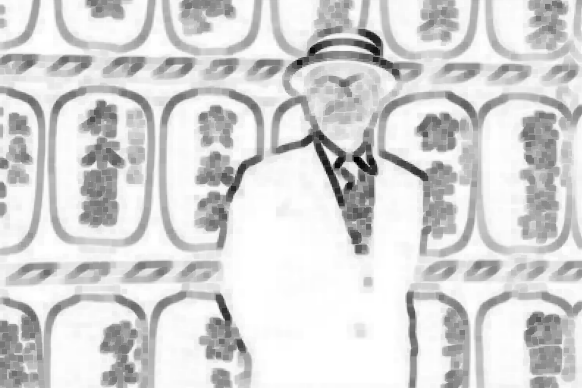 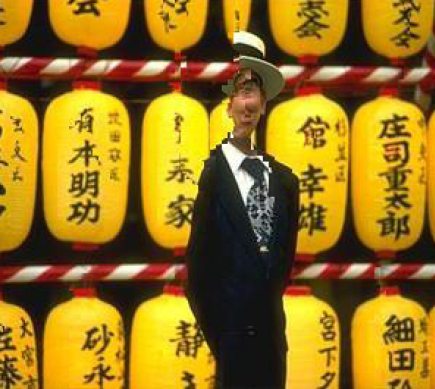 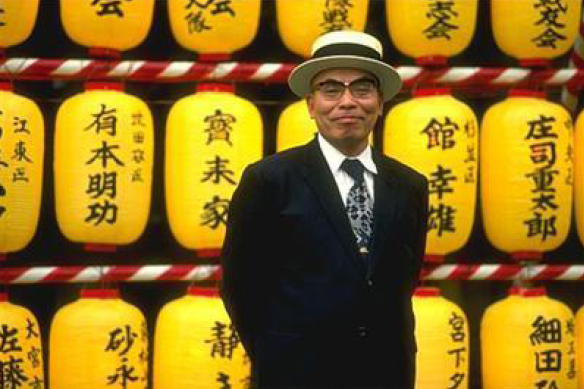 gradient norm
result
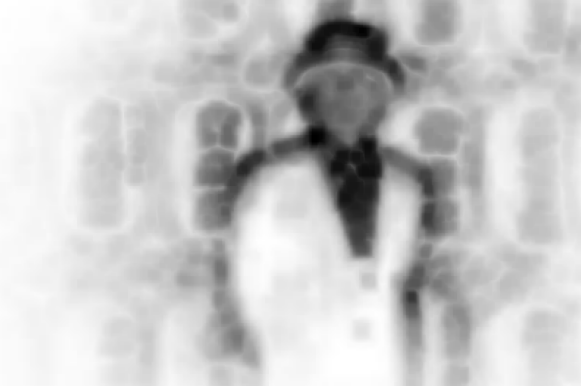 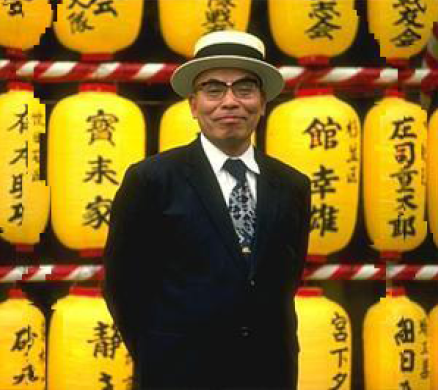 input
context-aware saliency
result
[Speaker Notes: The importance map has direct influence over the retargeting result]
Content-Aware Retargeting Flow
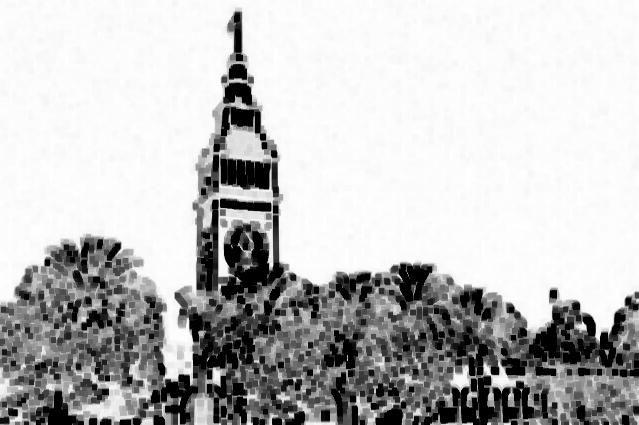 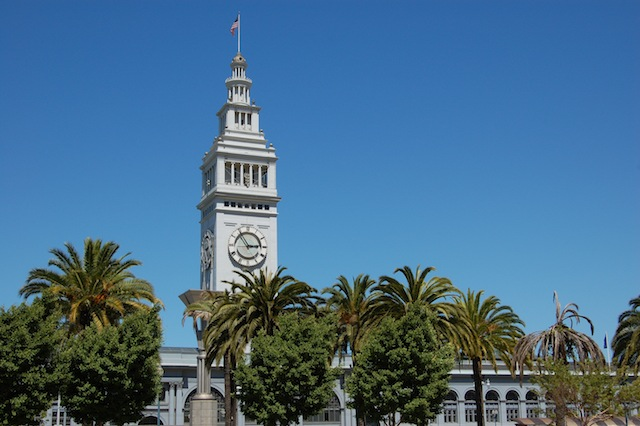 Compute importance map
Retargeting operation
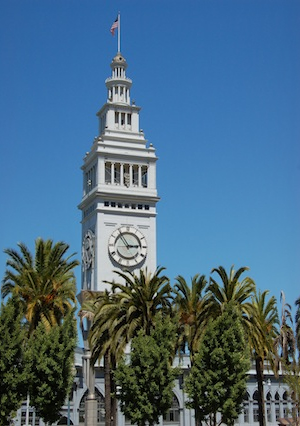 Image
Output image
Target image size
User interaction (optional)
Constraints (optional user interaction)
Content-Aware Retargeting Flow
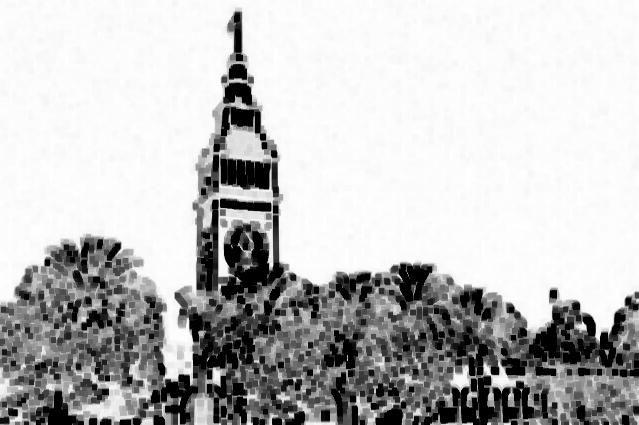 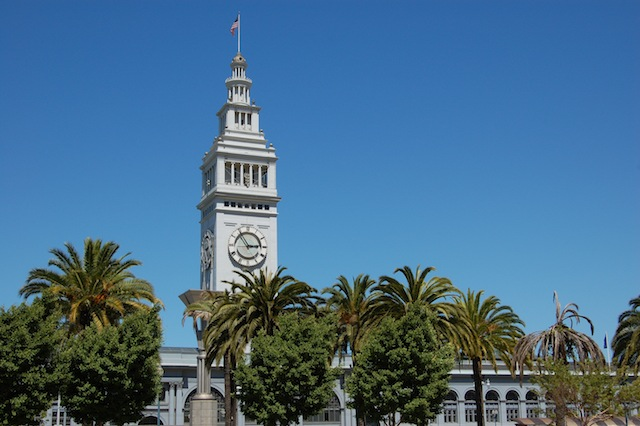 Compute importance map
Retargeting operation
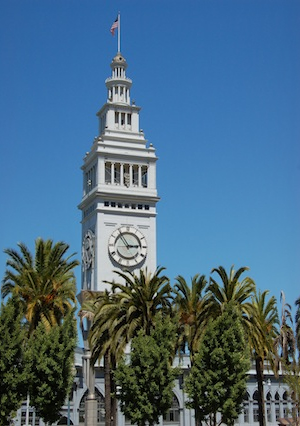 Image
Output image
Target image size
User interaction (optional)
Constraints (optional user interaction)
Content-Aware Retargeting Operators
Our contribution: classification of methods
Automatic Cropping
Scaling Variants
Rapid Serial Visual Presentation (RSVP)
Segmentation-Based
Seam Carving
Warping-Based
Patch-Based
Multi-Operator
[Speaker Notes: One of our contributions is to come up with a classification of retargeting methods. We’ll give an overview of representative techniques in each class, please refer to the paper for a complete review.]
Automatic Cropping
[Suh et al., UIST 2003]
Select the cropping window that maximizes a quality measure
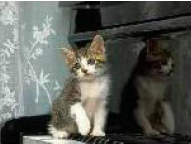 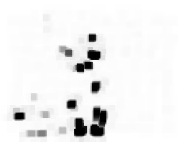 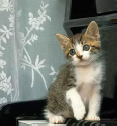 input
saliency map
result
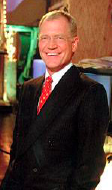 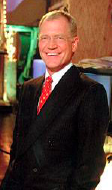 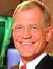 result
input
face detection
Automatic Cropping
Other representative quality measures:
Aesthetic value [Nishiyama et al., ACM Multimedia 2009]
Gaze-based interaction [Santella et al., CHI 2006]

Automatic cropping:
Does not introduce artifacts
Does not distort the original image
Cannot retain all relevant content if important areas are scattered
Can only eliminate unimportant content at the periphery
Scaling Variants
[Samadani et al., ICIP 2007]
Scaling:
Generates blockiness and aliasing
Key objects may become less visible or unrecognizable

Scaling variants try to
preserve details:
E.g., blurry and noisy thumbnails
standard 
scaling
preserving 
blur and noise
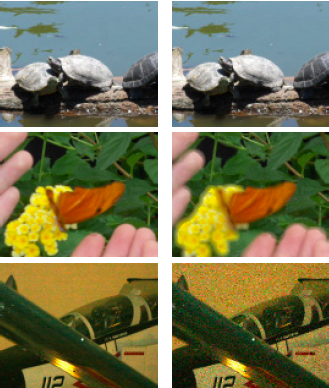 Rapid Serial Visual Presentation (RSVP)
[Liu et al., ACM Multimedia 2003]
Trade space for time
Generate an optimal path of pan and zoom operations
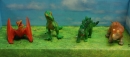 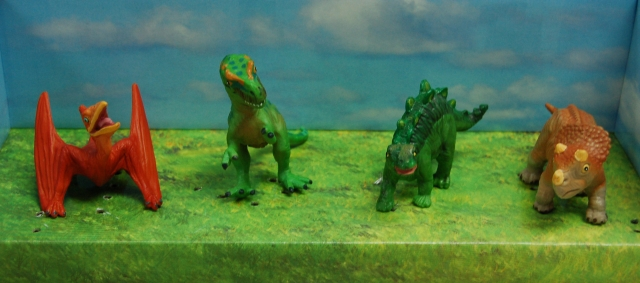 input
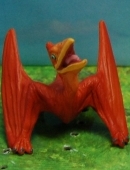 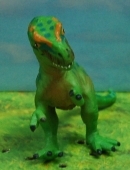 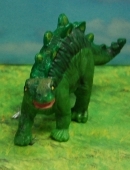 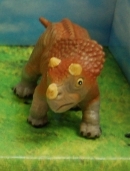 Segmentation-Based
[Setlur et al., MUM 2005]
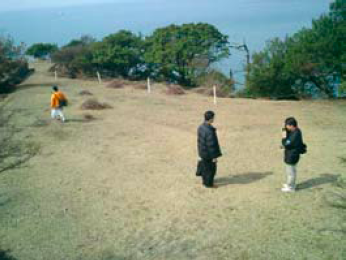 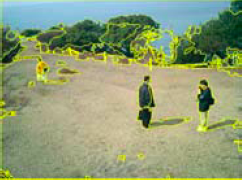 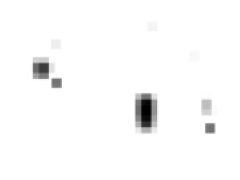 input
segmentation
saliency map
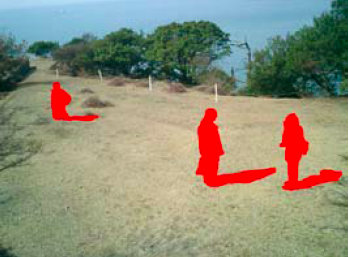 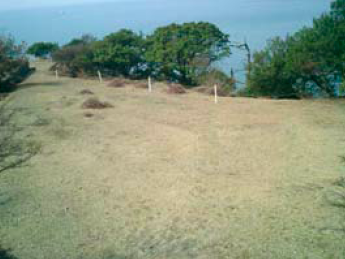 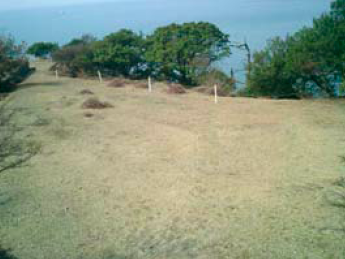 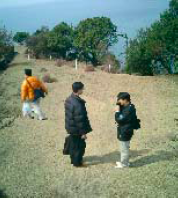 object cut-out
inpainting
scaling
paste objects
[Speaker Notes: Depends on accurate segmentation and inpainting]
Seam Carving
[Avidan & Shamir, SIGGRAPH 2007]
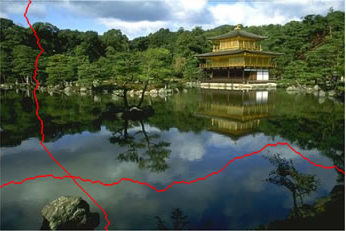 Seam
8-connected path of pixels
1 pixel per row (column)
input
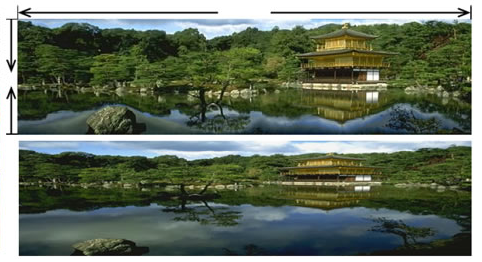 seam carving
scaling
Seam Carving
Produces impressive results when there are enough low-importance seams to be removed
Creates distortion and artifacts when seams cut through important areas

Extensions:
Forward energy criterion, graph cut formulation, extension to video [Rubinstein et al., SIGGRAPH 2008]
Importance diffusion [Cho et al., ICIP 2009]
[Guo et al., IEEE Trans. MM 2009]
Warping-Based Methods
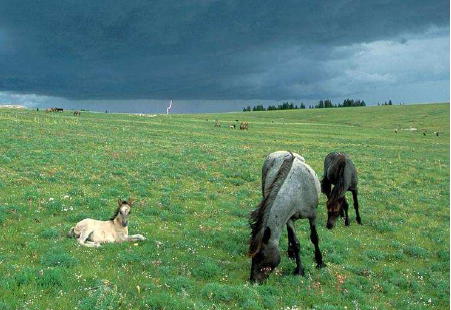 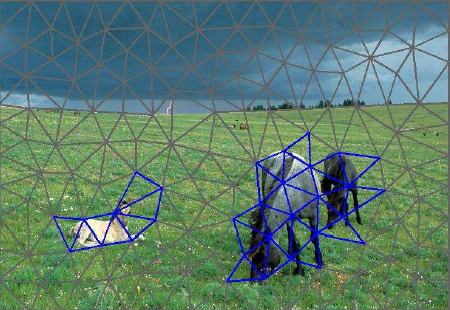 input
mesh + saliency
The local distortion of important regions is constrained to be as small as possible, while other regions can distort more
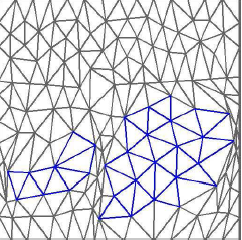 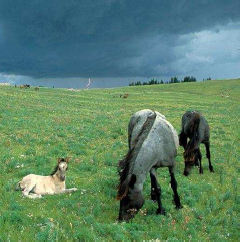 distorted
mesh
result
Warping-Based Methods
Do not create discontinuity artifacts
Can generate smearing artifacts
Can change the relative proportions of objects
Representative techniques:
 Fisheye-view warping
   [Liu & Gleicher, UIST 2005]
 Constrained sparse linear
  system of equations 
   [Wolf et al., ICCV 2007]
 Mesh-based 
   [Wang et al., SIGGRAPH ASIA 2008]
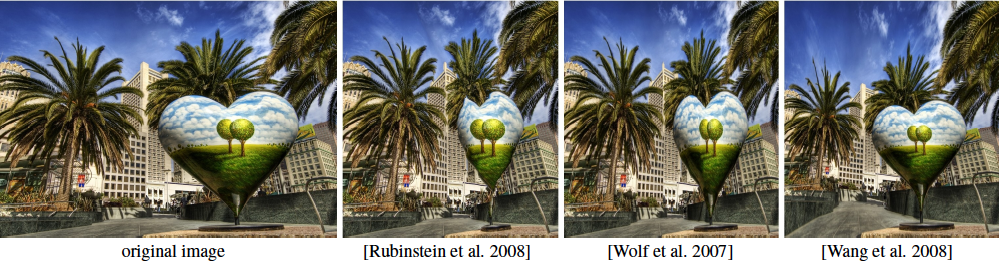 Patch-Based Methods
Retarget images through rearrangement of image patches, minimizing an input/output distance
Techniques: 
Bidirectional similarity [Simakov et al., CVPR 2008]
Patch transform [Cho et al., CVPR 2008]
PatchMatch [Barnes et al., SIGGRAPH 2009]
Shift-map [Pritch et al., ICCV 2009]
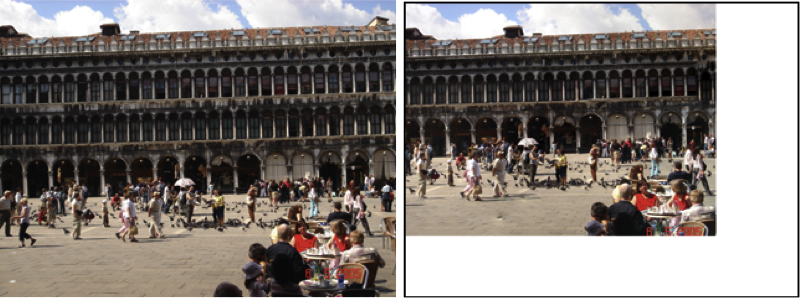 [Cho et al., CVPR 2008]
input
output
Multi-Operator Methods
[Rubinstein et al., SIGGRAPH 2009]
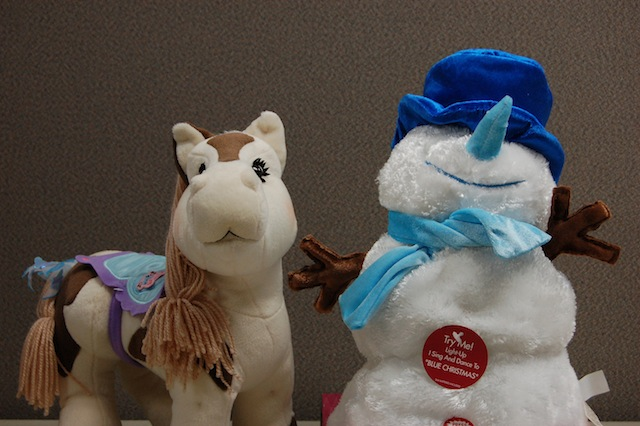 Find a sequence of operators
that minimizes a distance
measure between the input 
and the output
input
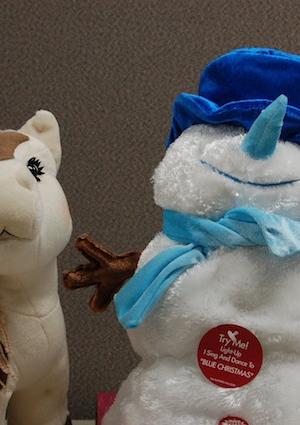 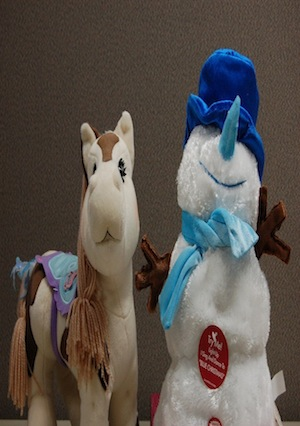 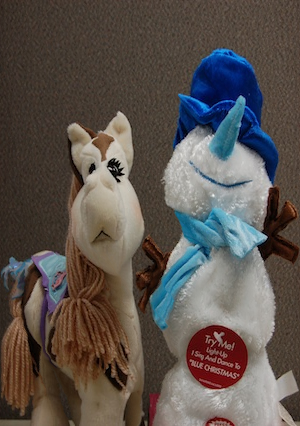 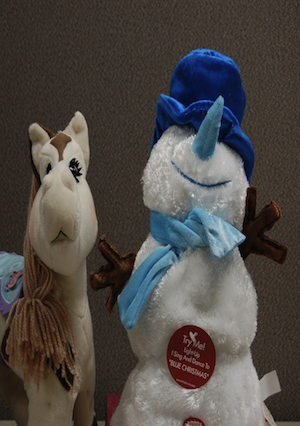 cropping
scaling
seam carving
multi-operator
Discussion and Future Directions
Classification of image retargeting operators
Operators have advantages and disadvantages
Current trend: combination of operators
Evaluation is qualitative,…
There is a need for a standard dataset
…often subjective,…
Perceptual measures would be relevant
Interactive techniques are appropriate in some applications
…and depends on the application at hand
Domain-specific retargeting
Thank you!
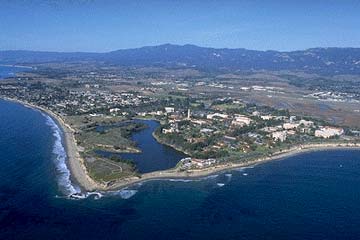 Daniel Vaquero
www.cs.ucsb.edu/~daniel
ilab.cs.ucsb.edu
Straightforward Resizing Operators
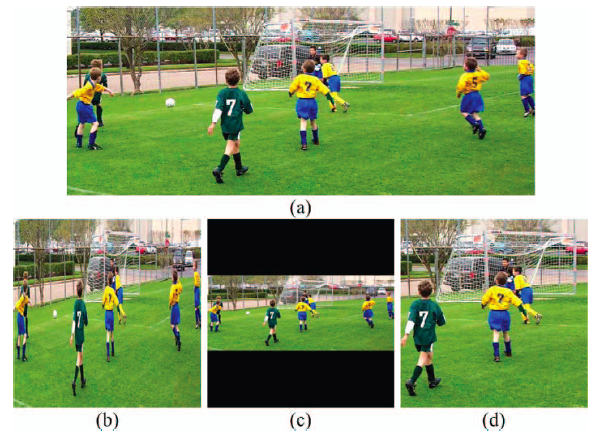